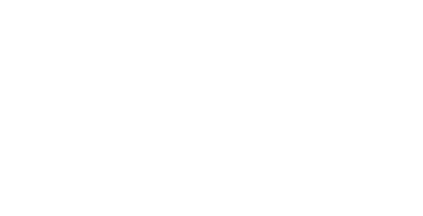 Commotion Cérébrale
Sensibilisation coachs, arbitres, kinés, …
DEFINITION
La Commotion Cérébrale (CC)
C'est un choc transmis au cerveau suite à un traumatisme de la tête, du cou ou du thorax, qui entraine un dysfonctionnement cérébral transitoire, lors d'un coup ou d'une projection.

La commotion survient de façon immédiate ou différée de quelques heures.

Dans neuf cas sur dix, le sportif ne présente pas de perte de connaissance.
C’est un Traumatisme Cranien léger,  Glasgow >12
Score de Glascow et 
Classification des traumatismes cérébraux
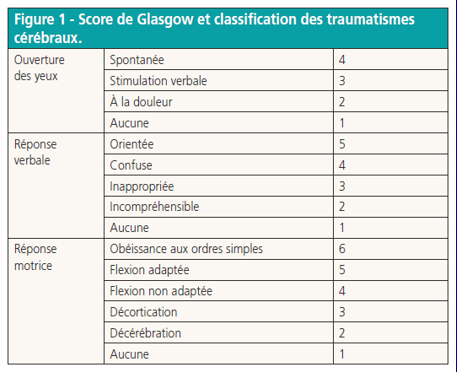 Autres spécificités
Les pertes de connaissances sur étranglement (Shime Waza). 


Une étude des Drs Radafy, Vesselle, Frey, Sene, Quiniou et Chermann en 2016 avait mis en évidence que, dans la majorité des cas, la perte de connaissance était d'origine vaso vagale(1).

Néanmoins, dans le cadre de la sécurisation des pratiquants de Judo Jujitsu, pour toute perte de connaissance suivant un étranglement, un arrêt de la compétition sera prononcé (au même titre que les pertes de connaissance liées à un traumatisme), quel que soit l’âge du pratiquant.

Dans ce contexte, une évaluation systématique devra être effectuée à 48H par un médecin spécialisé en CC. 
En l’absence de symptômes, le licencié pourra reprendre la pratique sportive.
En cas de signe de CC, le licencié bénéficiera d’un protocole de suivi CC
De nombreuses études ont identifié des facteurs de risque
Plus fréquent chez les femmes

Sujet caucasien

Sujet jeune

Si déjà eu une commotion dans l’année

TDHA et troubles de l’apprentissage

Pb psychiatrique

Guskiewicz Am J Sports Med 2000, Brett Arch Clin Neuropsychol 2018, Vedung J Med Sci Sports 2020)Marar Am J Sports Med 2012, Lin PM&R 2018;Dompier JAMA Pediatr 2015, Schmidt Pediatr Neurol 2018 ;Nelson Clin J Sports Med 2016
Biomécanique : suite
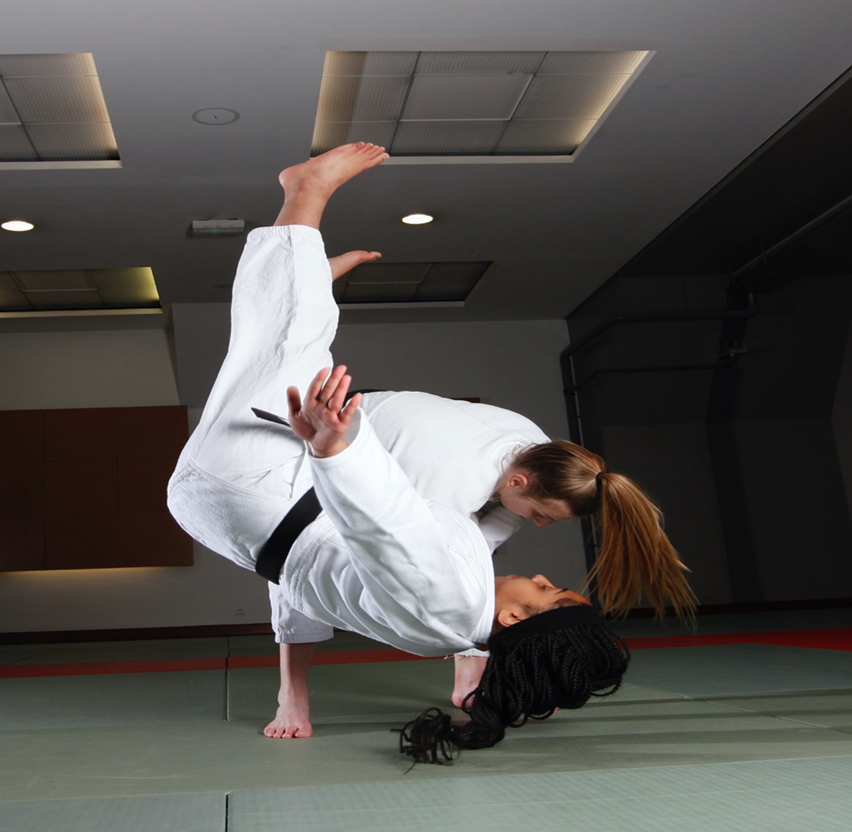 Ce traumatisme engendre une période de vulnérabilité, durant laquelle toute nouvelle CC entrainera une augmentation de la durée de récupération, l’effet est cumulatif et multiplicatif (non additionnel)
 
La période de récupération cérébrale est supérieure à la période de disparition des symptômes.
SYMPTOMES
Cliniquement
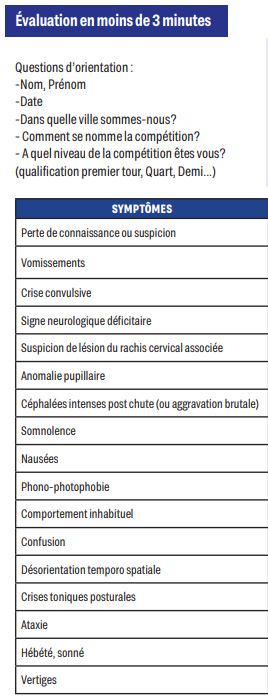 Il faut rapidement reconnaitre une CC pour éviter les complications à court et à long terme.
Initialement, sur le tatami le judoka peut avoir :

des difficultés à se relever
se tenir la tête
des difficultés à retrouver son point de combat
confusion
vomissement 
amnésie des faits
ne combat plus comme d’habitude
comportement anormal, inhabituel
troubles de l’équilibre 
…
Si suspicion avérée de CC - suite
2.  Bilan médical (présenter la fiche de terrain)
Suspicion levée
Reprise
Repos en fonction de l’âge
+
Protocole de reprise en fonction de l’avis médical
Suspicion confirmée
ANNEXES
Fiche de terrain pour l’évaluation d’une CC
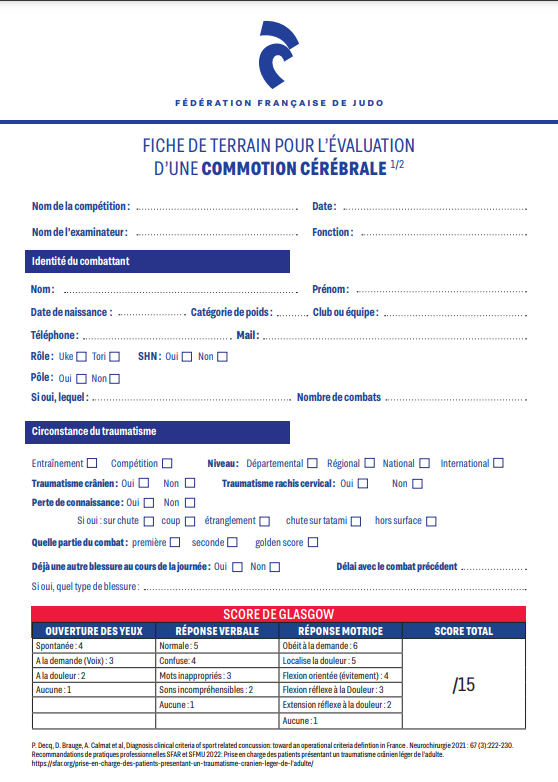 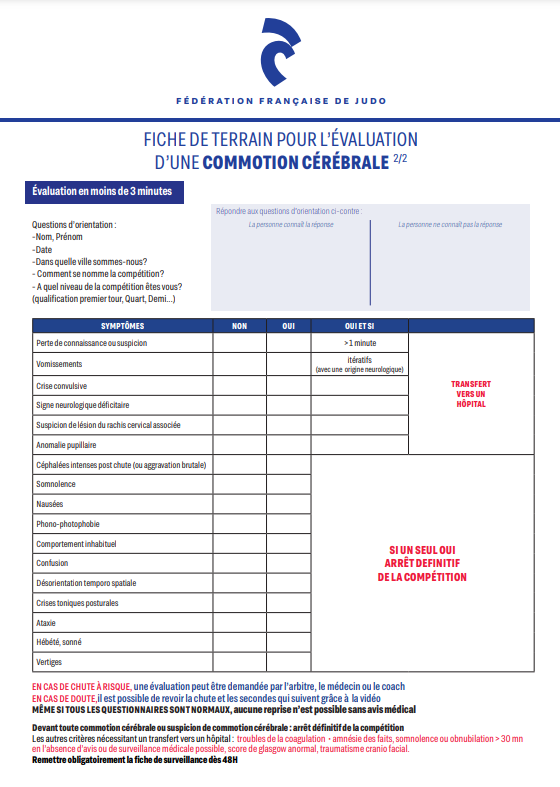 CLIQUEZ
CONTACT
Prénom Nom 
mail@mail.com
01 00 00 00 00